The Fundamentals of Gary Taubes for First Responders.
                                       (and the rest of us)
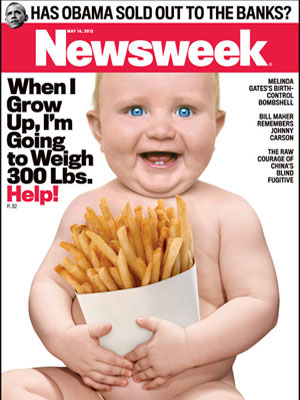